ΑΣΦΑΛΕΙΑ ΔΙΑΔΙΚΤΥΟΥ!
Παρακάτω θα σας μιλήσω για την ασφάλεια
διαδικτύου!
.Πολλές φορές κάποιοι άγνωστοι μπορεί να σε κάνουν να νιώσεις άσχημα και άβολα 
.Αν βρεθείς σε αυτή την κατάσταση πρέπει να το πεις σε κάποιον μεγαλύτερο ή σε κάποιον που εμπιστεύεσαι πολύ!
.Ακόμη πρέπει να μην δώσεις σημασία και να σκεφτείς ότι δεν ταιριάζεις με αυτούς τους χαρακτηρισμούς!
.Και τέλος να τον διαγράψεις από φίλο!
ΤΟ ΒΟLING ΤΟΥ ΔΙΑΔΙΚΤΥΟΥ!
.Κάποιοι κάθονται όλοι μέρα στις ηλεκτρονικές συσκευές και ξεχνούν να είναι με την οικογένειά τους

.Επίσης μπορεί να χαλάσεις τα μάτια σου τόσες ώρες 

.Τέλος,μπορεί να πάθεις εμμονή και να έχεις προβλήματα στην υγεία σου
Η ΑΠΠΟΡΟΦΗΣΗ ΣΤΟ ΔΙΑΔΙΚΤΥΟ
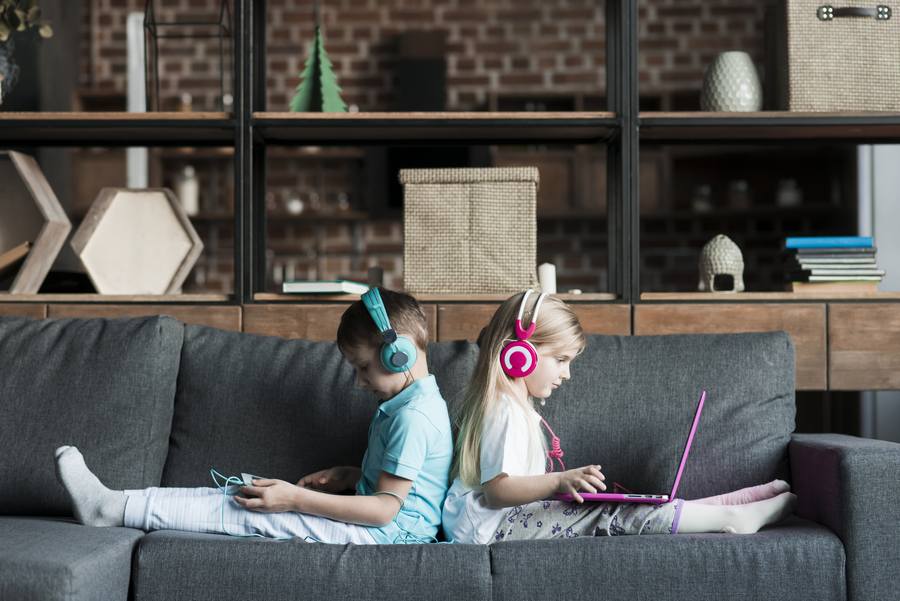 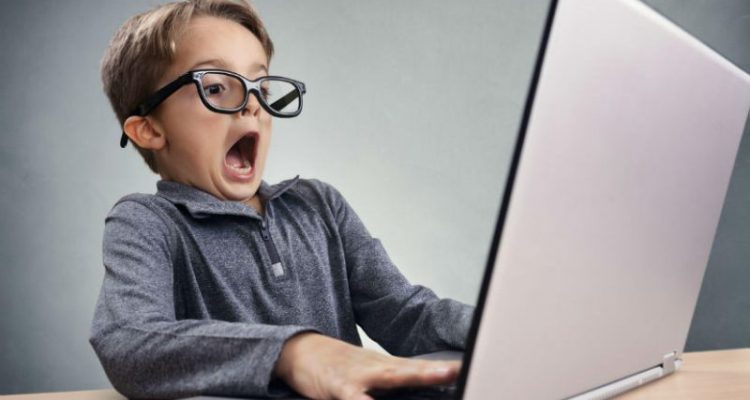 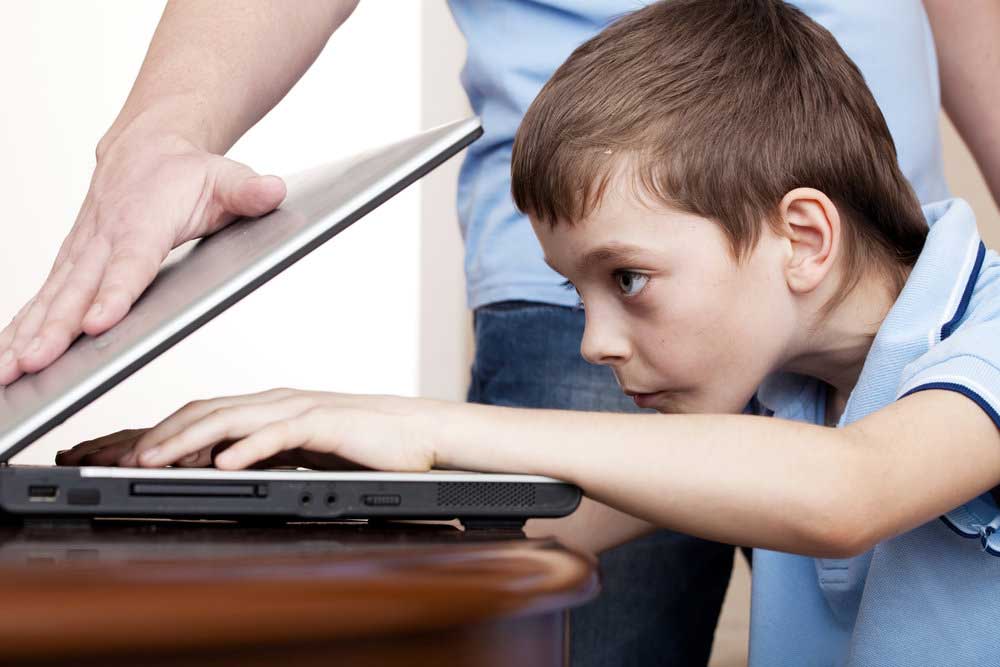 ΚΑΠΟΙΕΣ ΦΟΤΟΓΡΑΦΙΕΣ
.Εξ αποστάσεος μάθηση 
.Εποικηνονία 
.Ανταλλαγή αρχείων
.Ηλεκτρονικές υπηρεσίες 
.Ηλεκτρονικό εμπόριο 
.Κινητό τηλέφωνο 
.Κοινωνικά δίκτυα 
.Πληροφόρηση
.Ψυχαγωγία
ΤΑ ΠΛΕΩΝΕΚΤΗΜΑΤΑ ΤΟΥ ΔΙΑΔΙΚΤΥΟΥ!
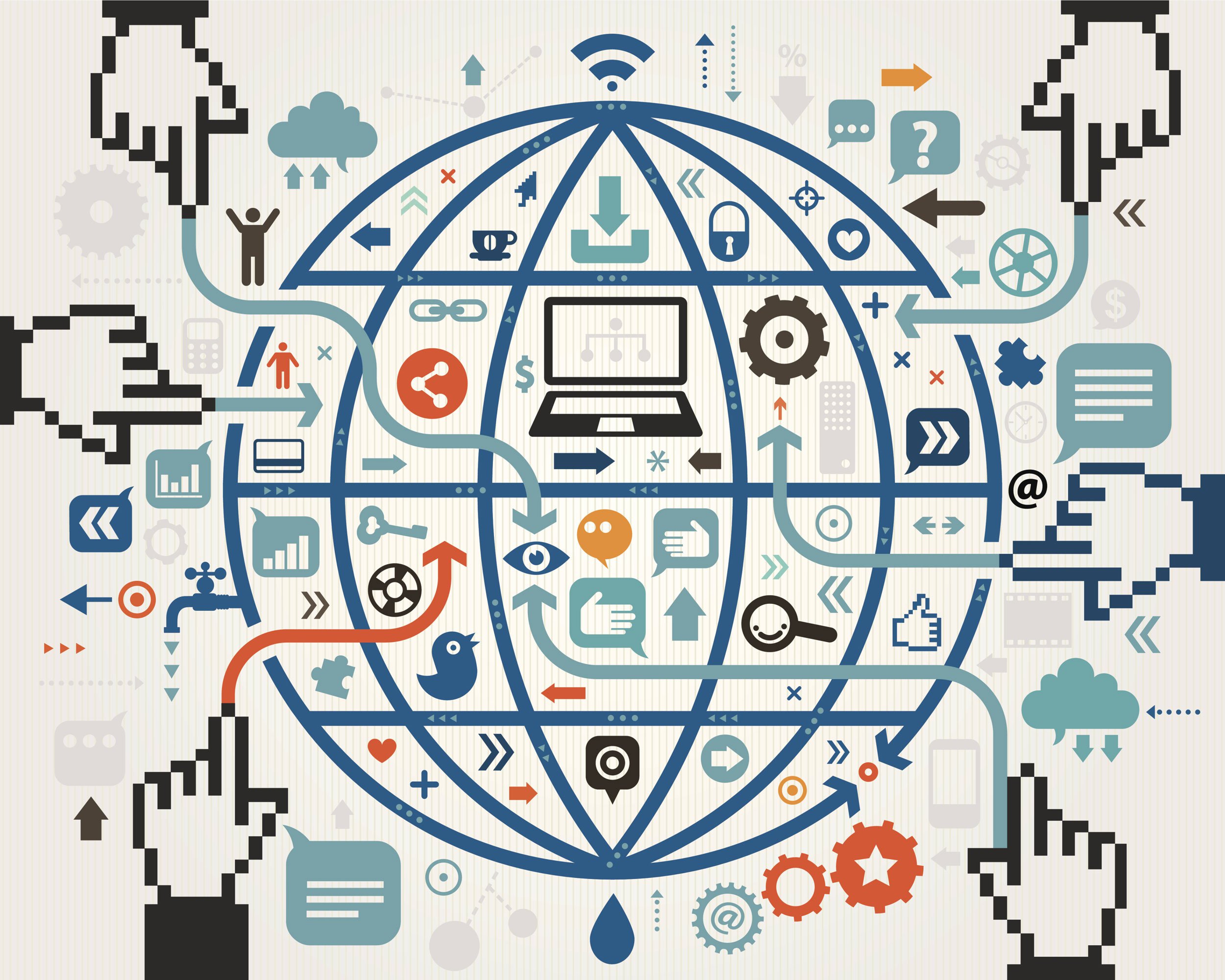 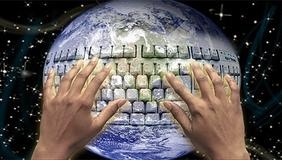 ΚΑΠΟΙΕΣ ΦΟΤΟΓΡΑΦΙΕΣ
.Ο κίνδηνος προσβολής από ιούς
.Η αλληλογραφία με άγνωστα άτομα 
.Η ανασφάλεια για χρήση πιστωτικών καρτών 
.Τότε το διαδίκτυο μπορεί να γίνει
Εχθρικό
Επικίνδυνο 
Καταστροφικό
ΤΑ ΜΕΙΩΝΕΚΤΗΜΑΤΑ ΤΟΥ ΔΙΑΔΙΚΤΥΟΥ
THE END